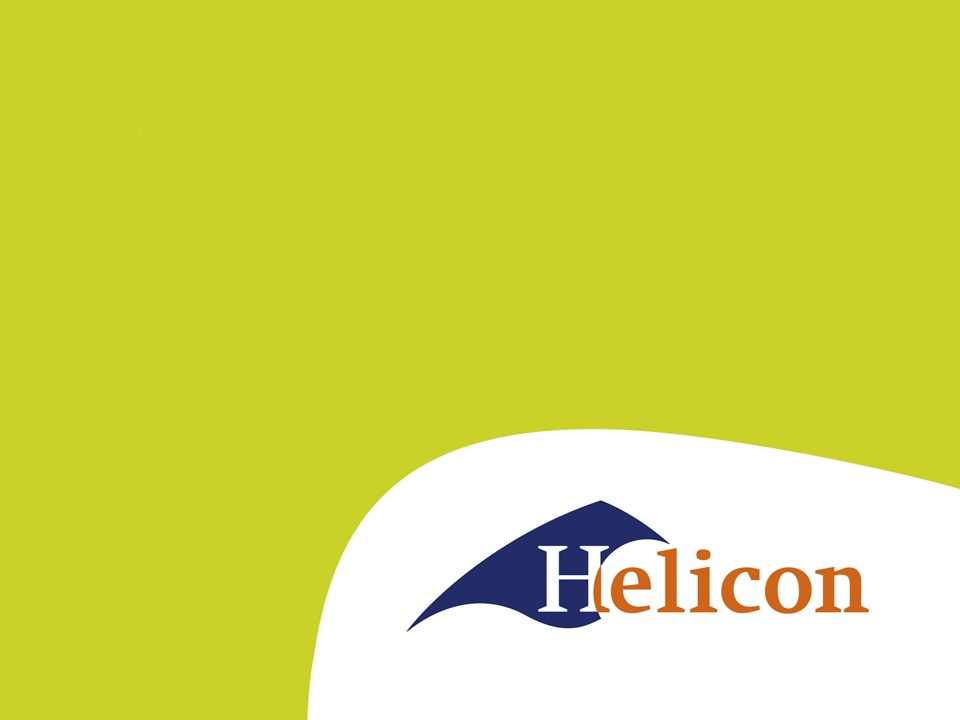 Koeling
2 soorten koeling
Luchtkoeling

vloeistofkoeling
Voordelen van luchtkoeling
Geen waterpomp, radiateur, V-riem en koelmantel rond cilinder nodig

Dus minder gewicht

En minder onderhoud

Minder storingsgevoelig
Nadelen van luchtkoeling
Veel lucht nodig voor koeling

Niet alle cilinders worden even goed gekoeld

Meer motorgeluid door ontbreken van vloeistofmantel

Moeilijker met emissie-normen door slechtere thermische belasting
verschillende uitvoeringen
Rijwind koeling

Meeste warmte ontwikkeling in cilinderkop, daardoor grotere koelribben
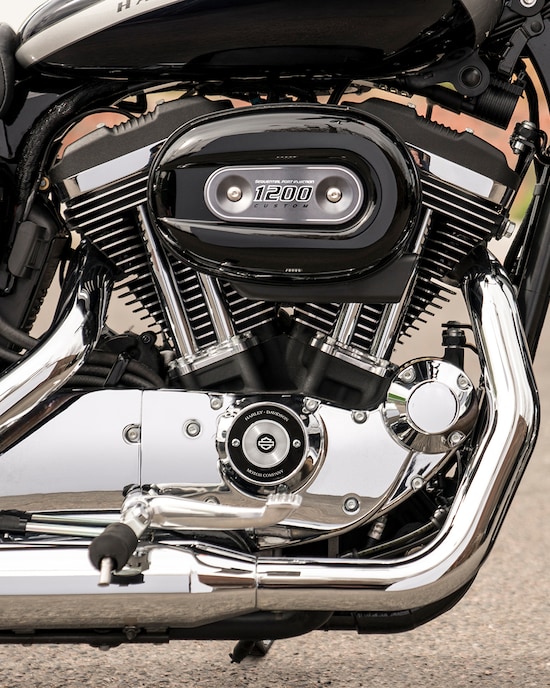 Verschillende uitvoeringen
Geforceerde luchtkoeling

Lucht wordt door een ventilator langs cilinders geleid
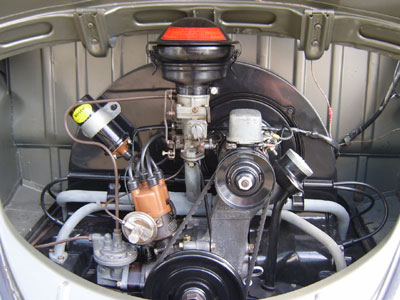 [Speaker Notes: Waarom MVO?

Bedrijven hebben verschillende redenen om zich met MVO bezig te houden. In de praktijk spelen altijd meerdere motieven een rol. We onderscheiden 3 hoofdmotieven:
 
MVO omdat het loont 
MVO draagt bij aan de financiële prestaties van bedrijven. Onder meer door de stijgende vraag naar duurzame producten en diensten, maar bijvoorbeeld ook omdat MVO de arbeidsproductiviteit verhoogt. In ons dossier MVO loont vindt u alle financiële voordelen van MVO op een rij.
 
MVO omdat het moet 
Soms worden bedrijven gedwongen om zich (meer) met MVO bezig te houden. Bijvoorbeeld door consumentenboycots, mediaschandalen, stakingen of ingrijpen van de overheid. Vaak houden ze zich dan niet aan de minimale maatschappelijke normen, waardoor ze hun ‘license to operate’ verliezen. Bedrijven die zich met MVO bezig houden krijgen minder te maken met zulke acties en boycots.
 
MVO omdat het hoort 
Niet alleen financiële overwegingen spelen een rol bij MVO. Veel bedrijven doen het omdat zij een steentje willen bijdragen aan de maatschappij en ze het milieu niet teveel willen belasten. Ze doen aan MVO omdat ze vinden dat het hoort. Bij sommige ondernemingen, zoals Triodos Bank en Ecostyle, liggen ethische motieven zelfs aan de basis van het bedrijf. Duurzaamheid vormt de kern van hun bedrijfsstrategie.]
Luchtstroom geforceerde koeling
extra koeling
Oliekoeler op luchtgekoelde motor

Conditie van olie zeer belangrijk
Vloeistof koeling
Onderdelen vloeistofkoeling
1.  Ventilator2.  V-snaar3.  Radiateur4.  Waterpomp5.  Thermostaat6.  Radiateurdop
koelsysteem met bypass
Werking Thermostaat
Enkele thermostaat
Dubbele thermostaat
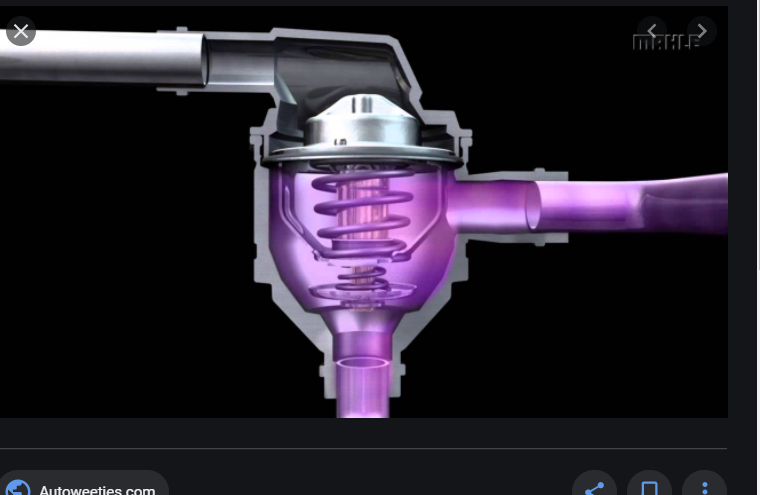 Thermostaat testen
https://www.youtube.com/watch?v=a-zLvF3gTjw
radiateurdop
De radiateurdop zorgt ervoor dat er een bepaalde druk wordt opgebouwd in het koelsysteem, maar zorgt er tevens voor dat deze druk niet te ver oploopt .
Bij te hoge druk gaat de veiligheidsklep open.

Kijk uit bij het losdraaien van een radiateurdop bij een warme motor.

Gebruik hierbij een poetsdoek en draai de dop eerst een beetje los ( tot de uitsparing ) zodat de druk van het systeem af kan.
Expansievat
Essentieel en zeer onderkend is de functie van de expansietank, deze zorgt voor een goede werking van de motorwater pomp van de verbrandingsmotor en compenseert het volume van de vloeistof wanneer deze bedrijfstemperatuur heeft bereikt.
Storingen in een koelsysteem
Te laag koelvloeistofniveau
Slippende V riem
Kapotte radiateurdop
Onvoldoende rijwind
Koelvloeistof of water ??
Koelvloeistof heeft een hoger kookpunt
Koelvloeistof heeft een lager vriespunt
Koelvloeistof heeft een smerende werking voor de waterpomp
Koelvloeistof geeft geen roestvorming in het systeem
Koelvloeistof voorkomt kalkvorming
Water is overal voorhanden
Water is beter voor het milieu